MAĐARSKA
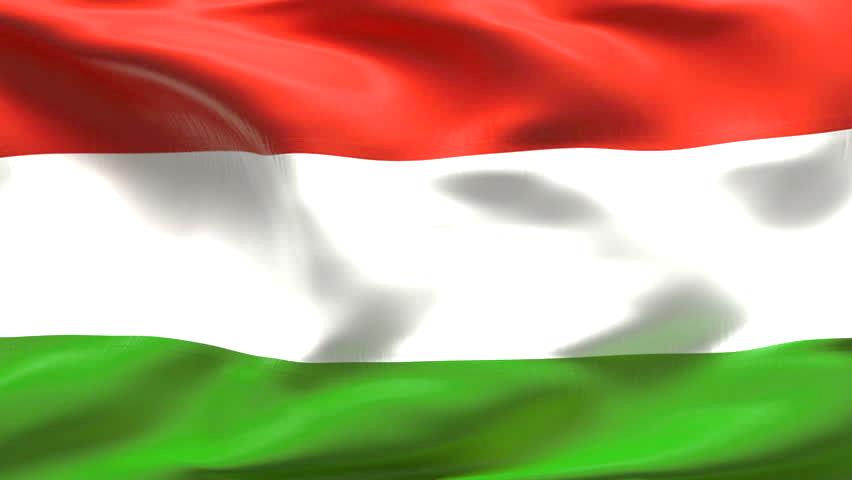 LIKOVNA UMJETNOST
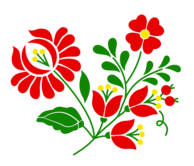 Grane likovne umjetnosti
Izravne grane
Srodne grane
Filmska umjetnost
intermedija
kiparstvo
Tekstilna umjetnost
medal arts
grafika
kazalište
arhitektura
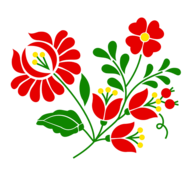 slikarstvo
medijska umjetnost
fotografija
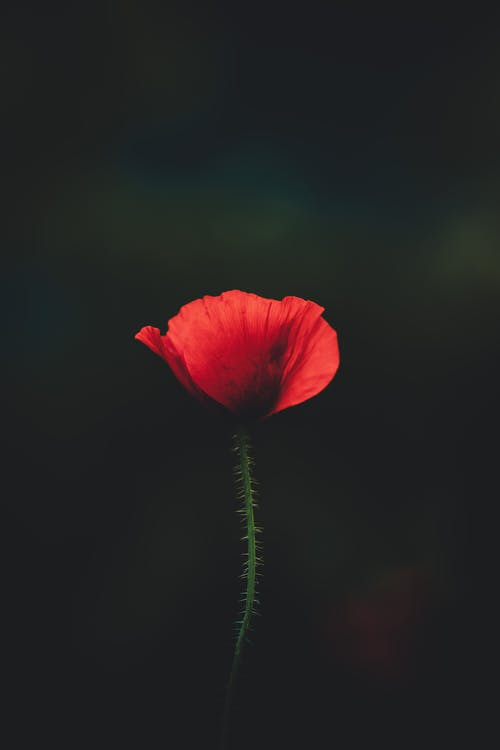 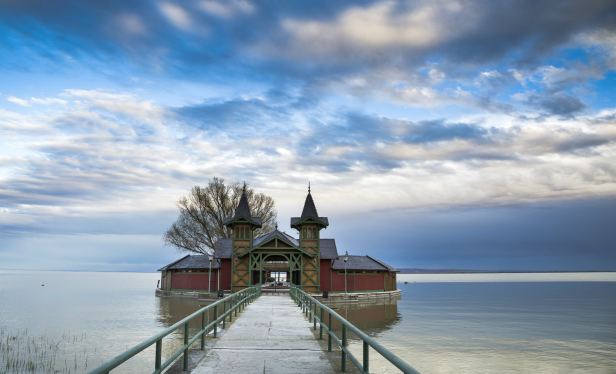 Intermedija
Skup tehničkih sredstava za prijenos podataka (na primjer: fotografija, film, radio, video, TV, računalo, internet)
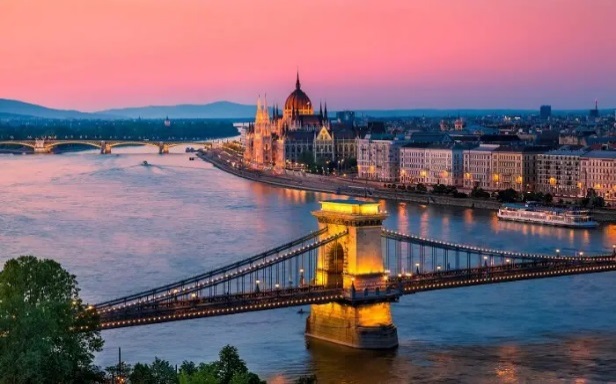 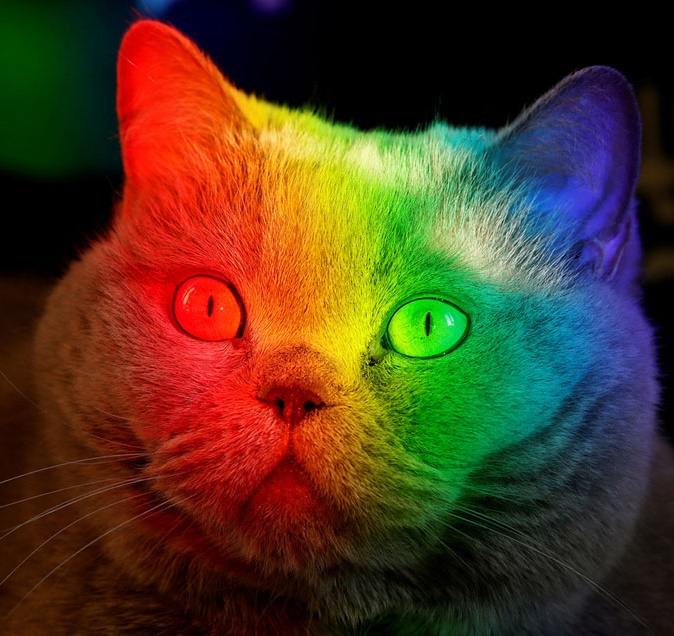 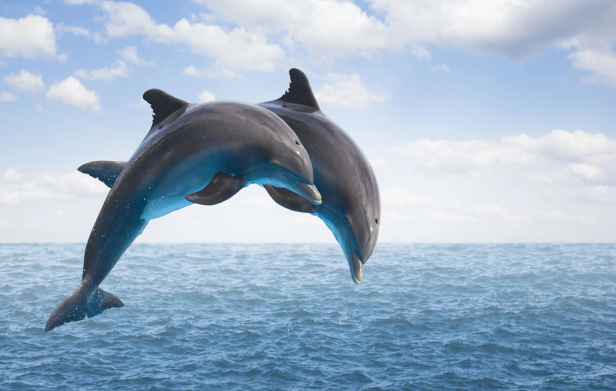 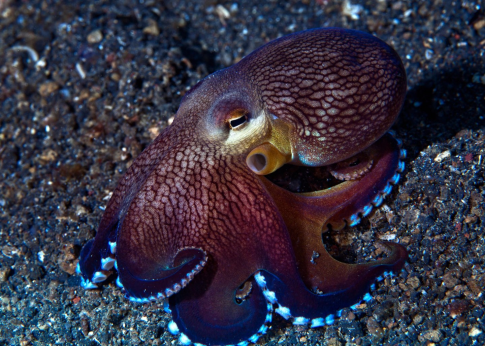 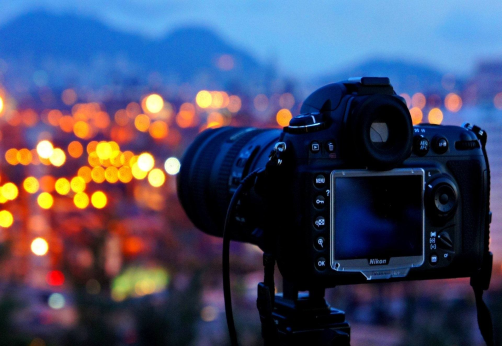 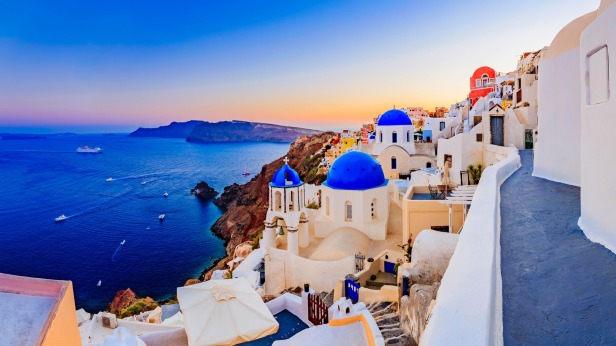 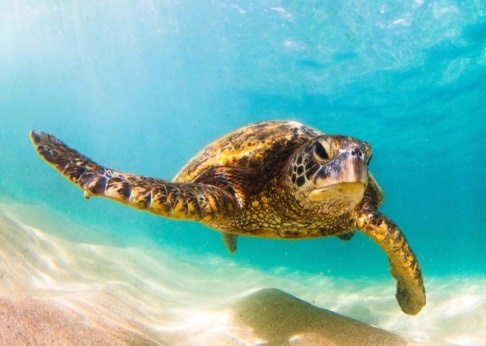 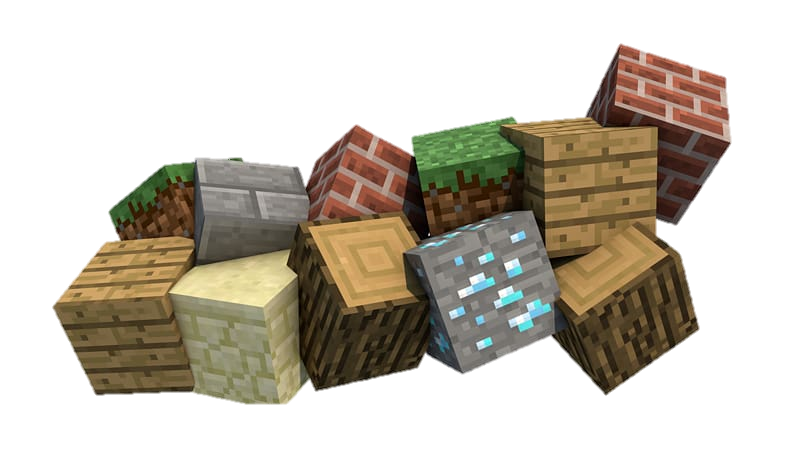 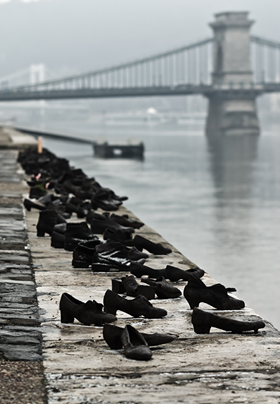 KIPARSTVO
Bilo koje trodimenzionalno umjetničko djelo.
Prvenstveno se odnosi na prostor..
Memorijal holokausta u Budimpešti
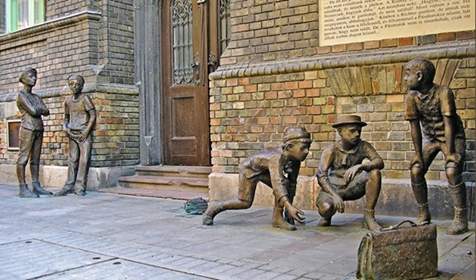 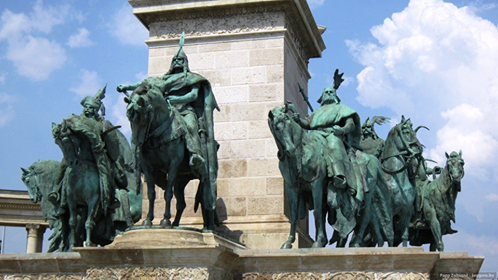 Trg heroja - Sedam vođa (Budimpešta)
Dječaci s ulice Pál (Budimpešta)
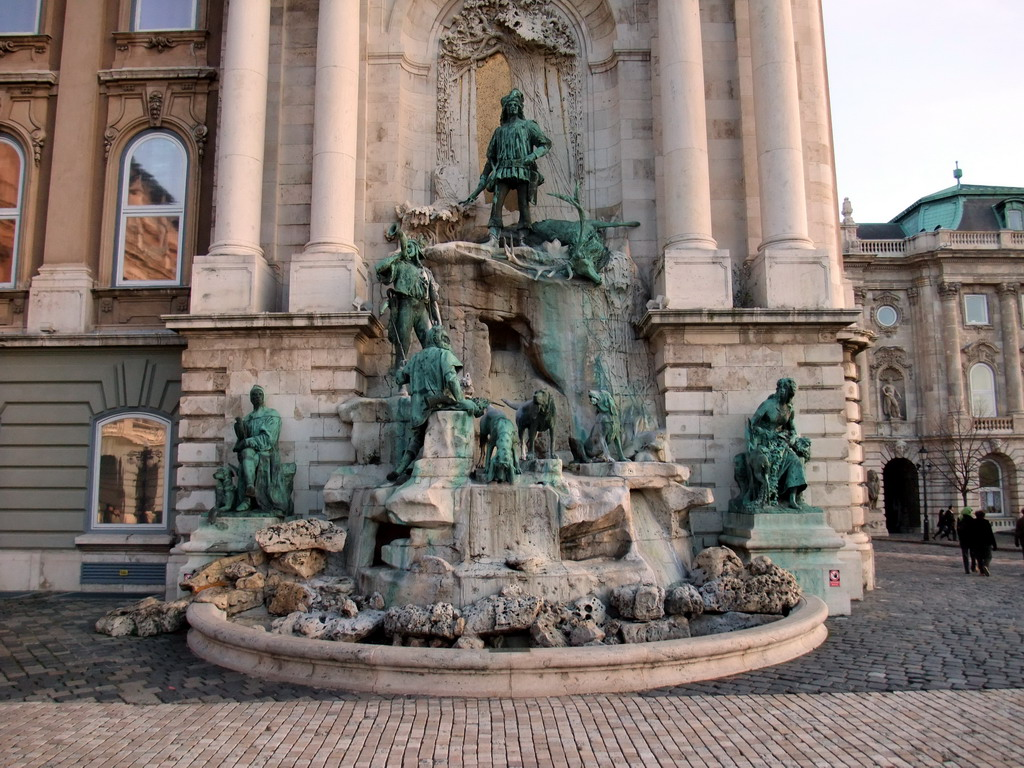 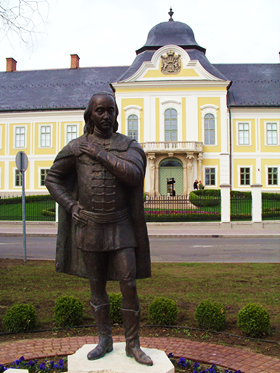 Antalni kip Grassalkovich (Hatvan)
Zdenac Matije (Budimpešta)
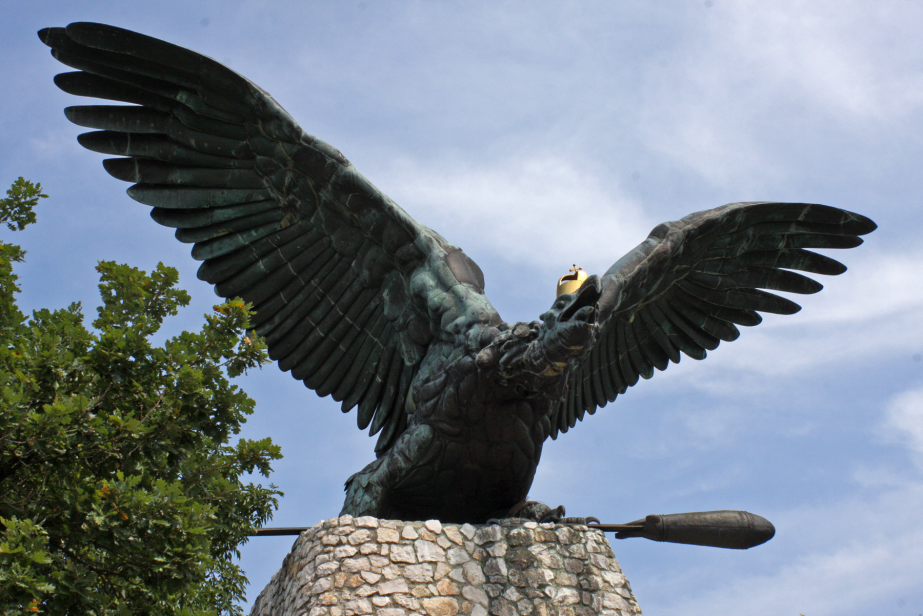 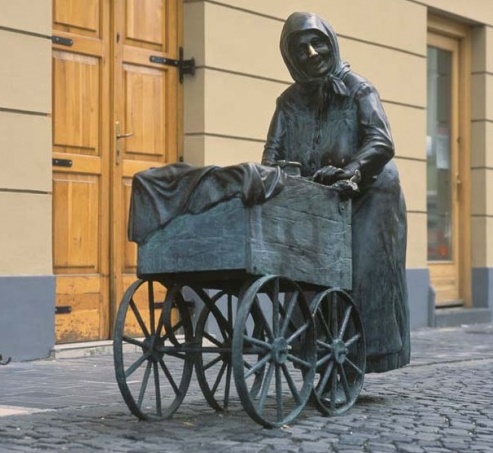 Turul u Tatabányi
Teta Kati (Székesfehérvár)
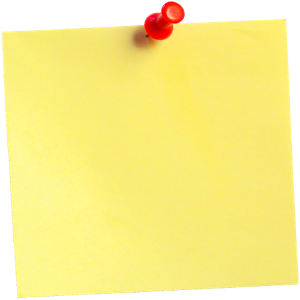 Grafika je izrađena s mnogo dupliciranih, ali sve ih možemo smatrati originalnima.
Grafika
Grafička kopija se vrši ispisom.
Postupci ispisa:
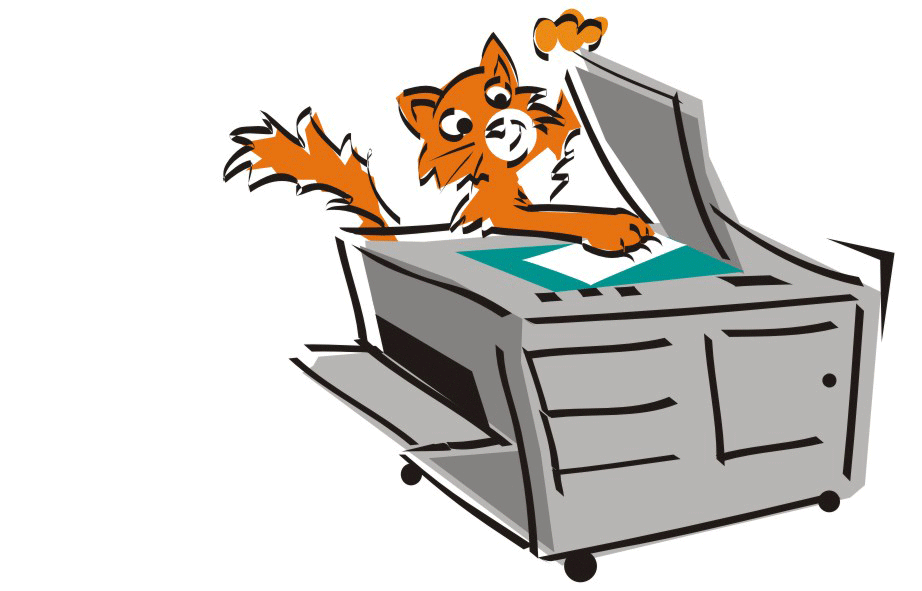 • Visoki tisak
• Dubinski ispis
• Ravni tisak
• Sitotisak
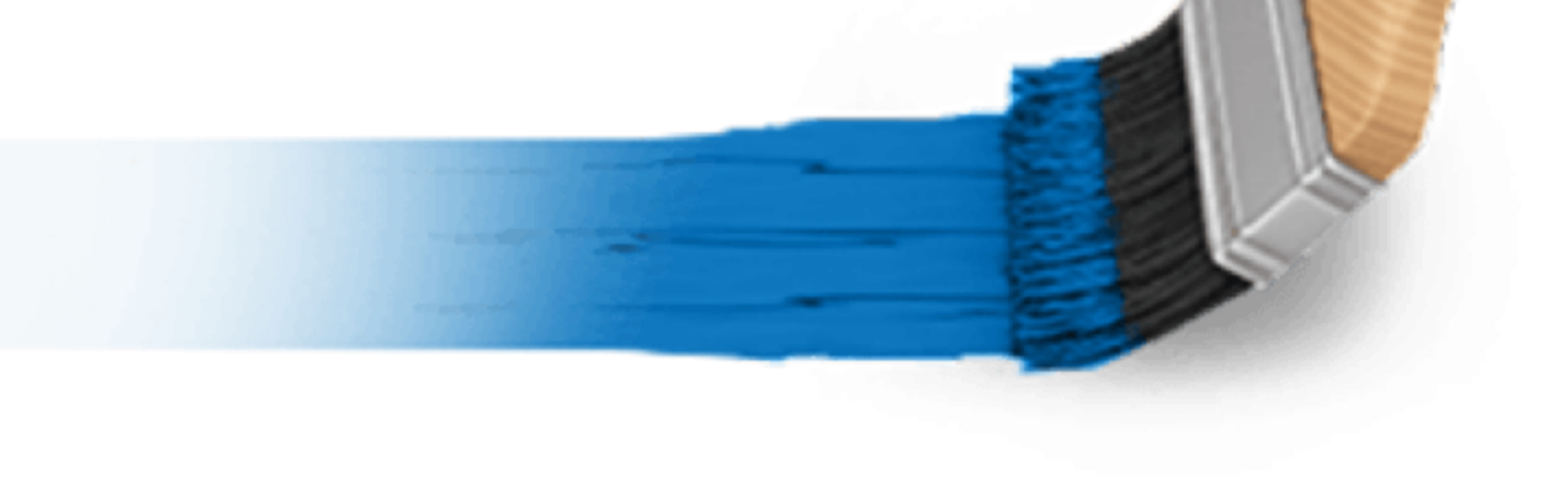 Slikarstvo
Slikanje može biti:
Izrađuje umjetnički sastav od ravnih boja, linija.
figuratív 
nonfiguratív
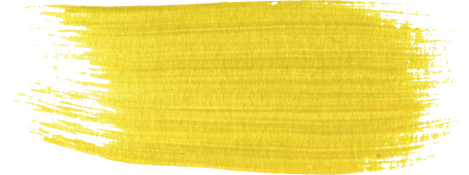 Tipovi:
Vodene boje
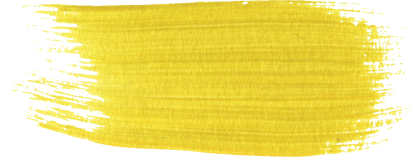 Tempera
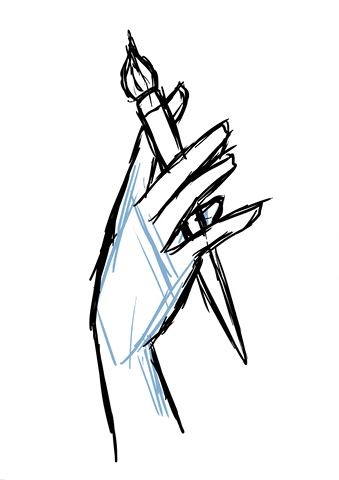 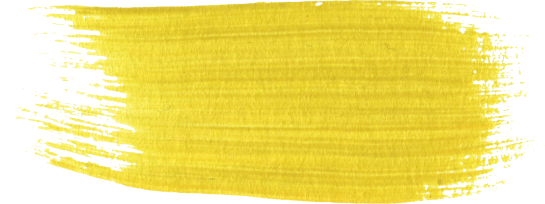 Ulje na platnu
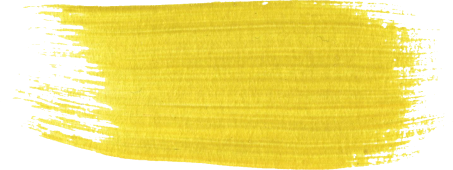 Mosaik
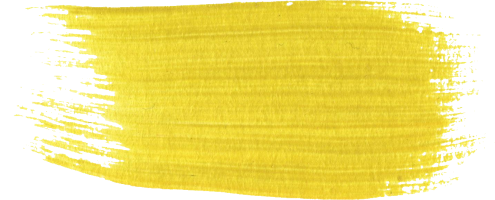 Emajl
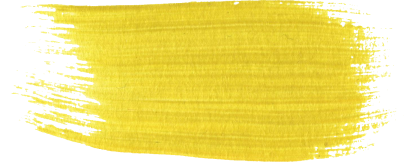 Freska
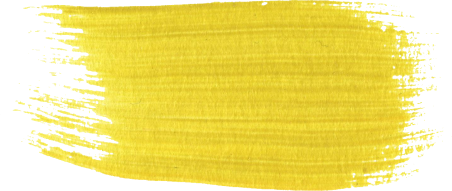 Gvaš
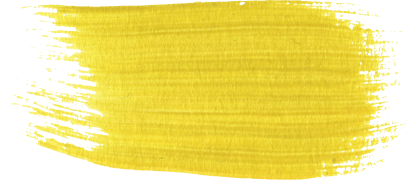 Tekstil
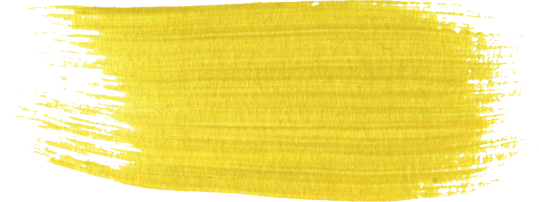 Slikanje na staklu
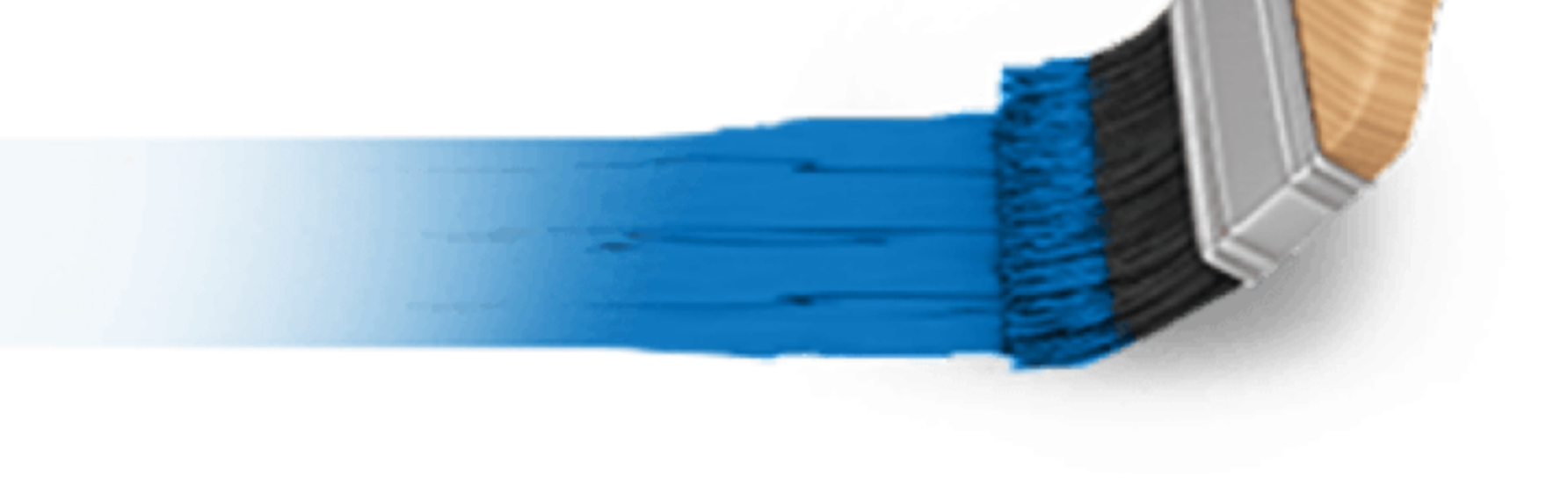 Poznate mađarske slike:
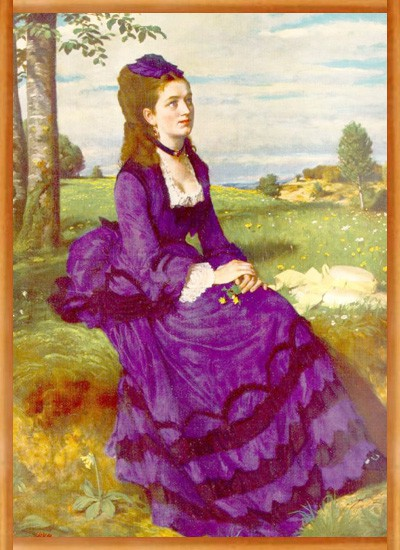 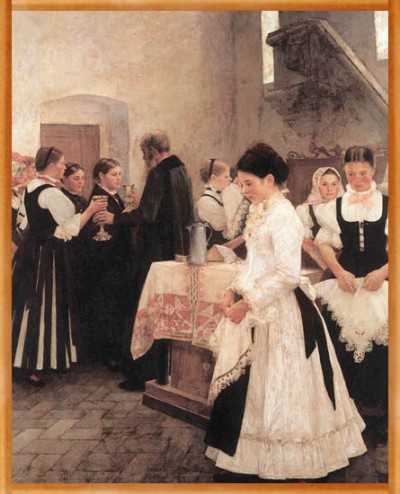 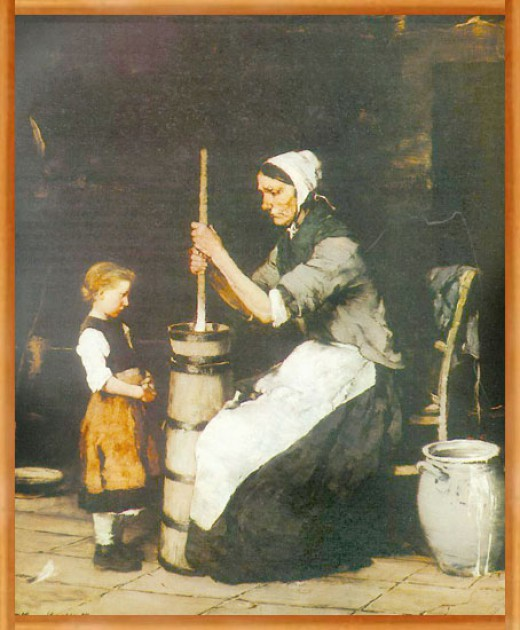 Szinyei Merse Pál
Žena u ljubičastoj haljini
Munkácsy Mihály
Pravljenje maslaca
Csók István
Sveta pričest
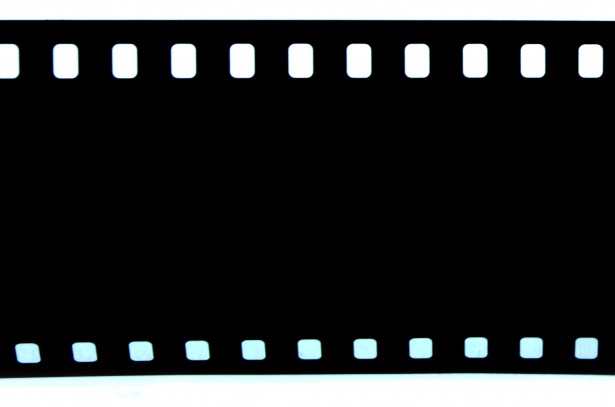 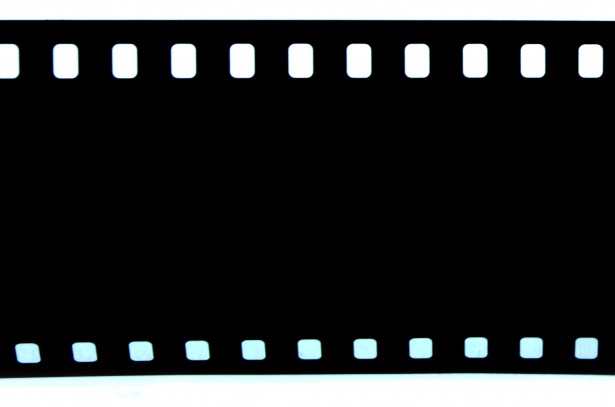 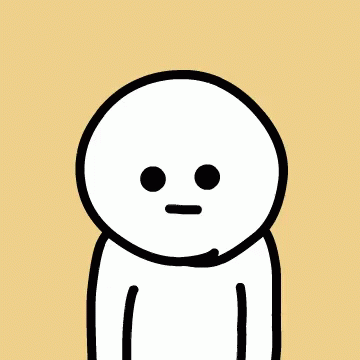 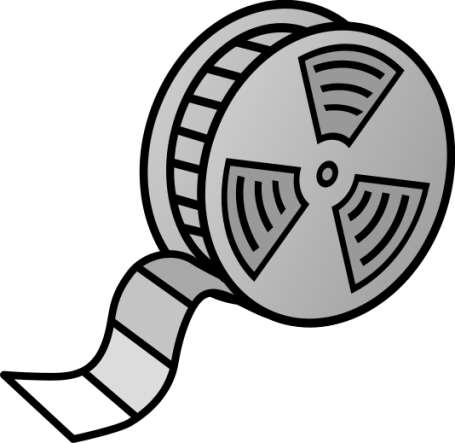 Medijska umjetnost
U početku povezana s fotografijom, filmom, videom koji se koristi u likovne svrhe.
Kasnije su objavljena umjetnička djela proizvedena na računalu (npr. Grafika, animacija, simulacija)
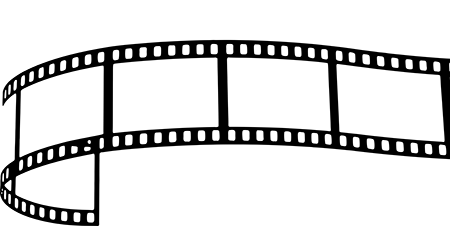 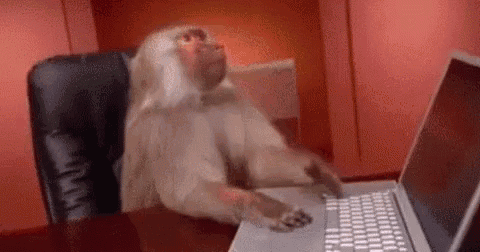 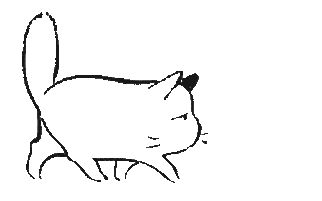 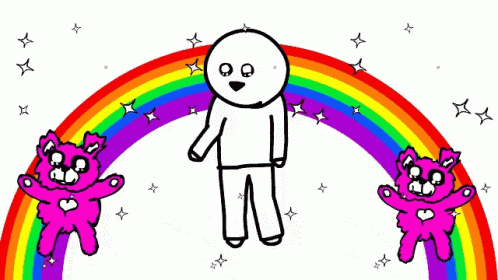 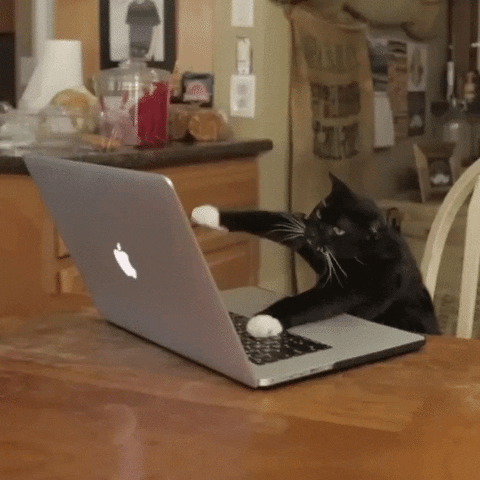 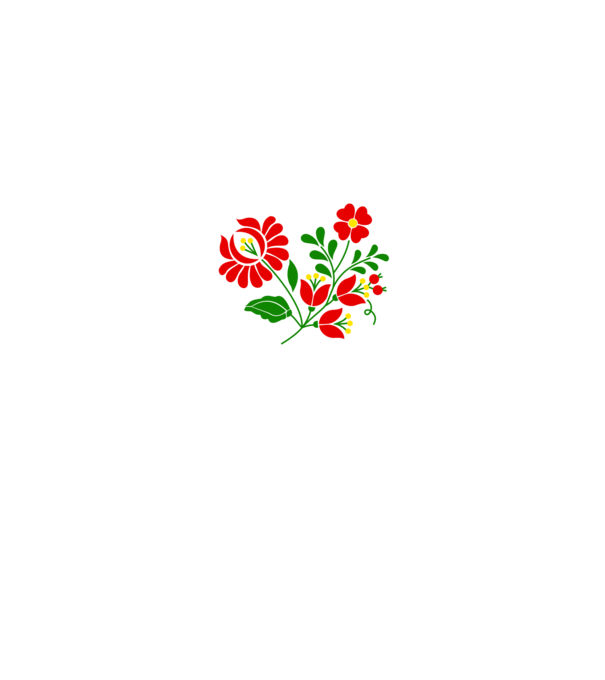 Srodne grane
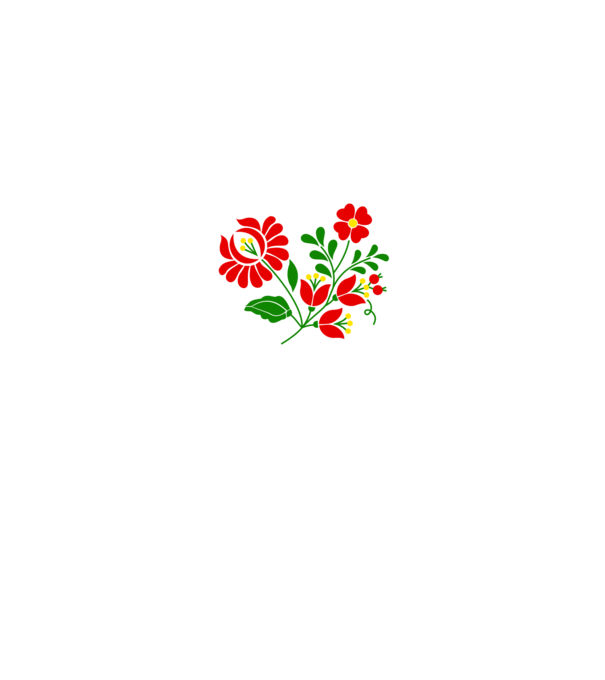 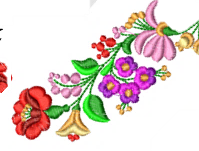 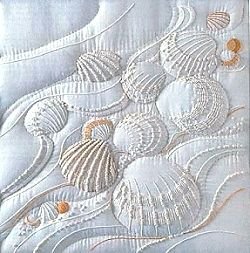 Textilna umjetnost
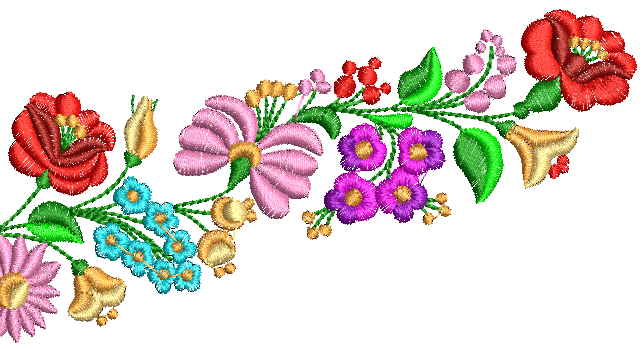 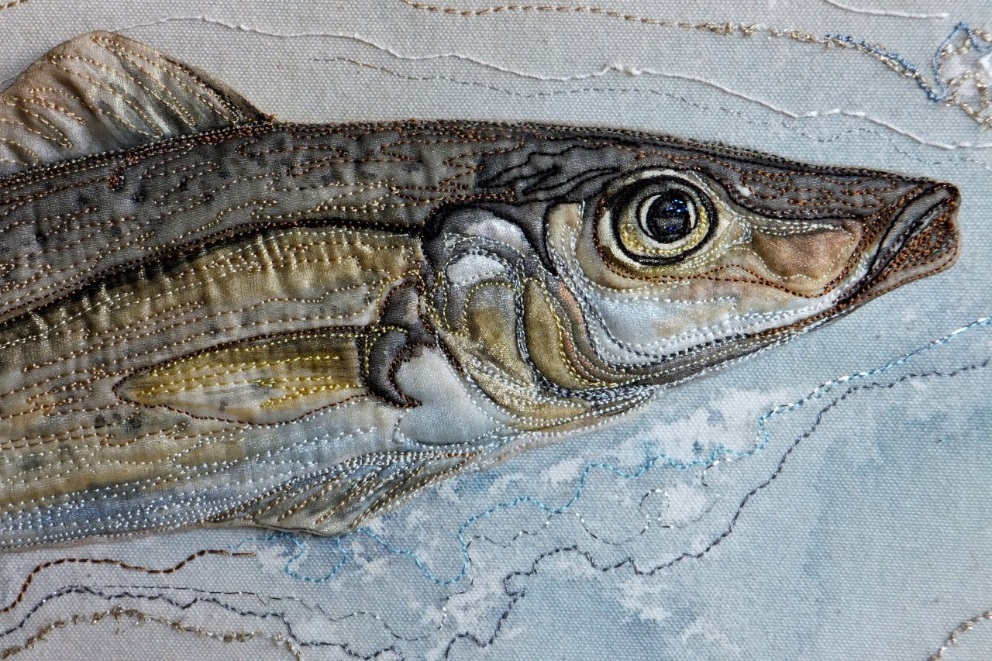 Proizvodnja tekstila bila je djelatnost kućanstva.
Na njemu se temelji umjetnost tekstila.
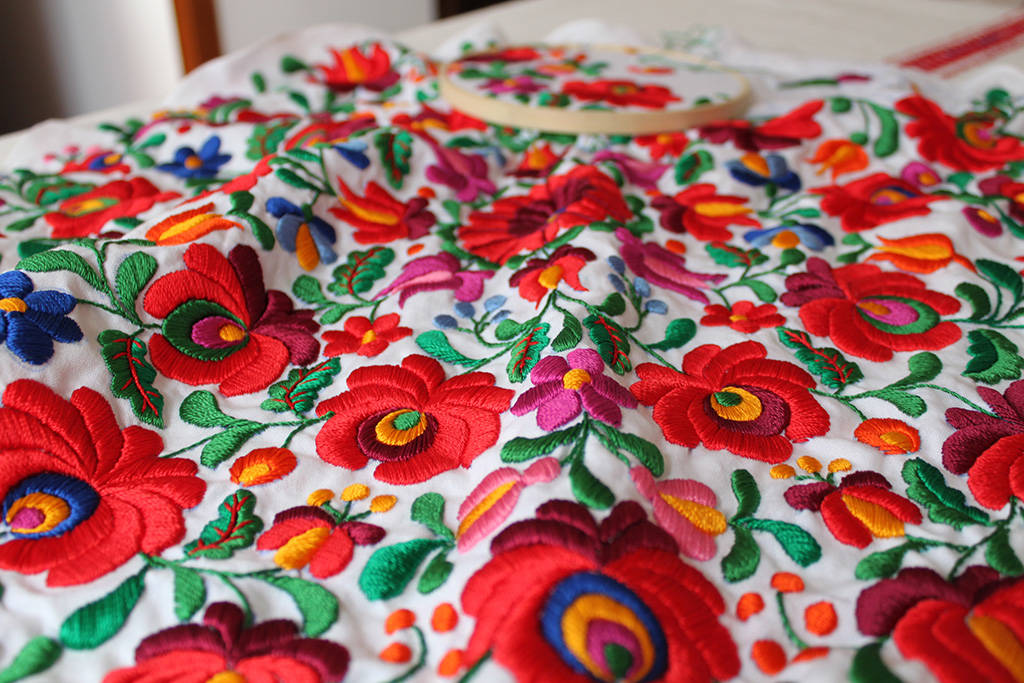 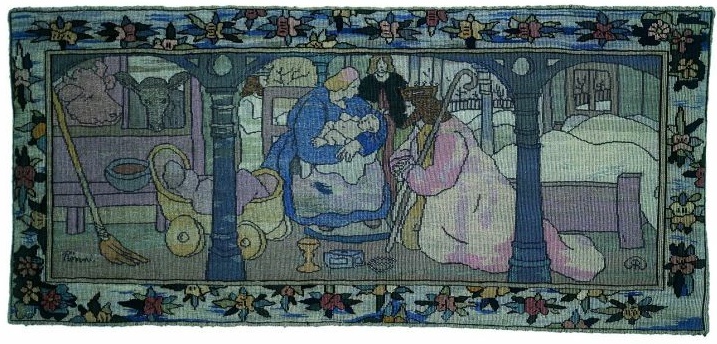 Filmska umjetnost
Najpopularniji umjetnički i zabavni medij snimanje i reprodukcija vrše se tehničkim sredstvima. Može zaustaviti prostor,
kretanje i vremenske promjene same po sebi u
  stvarnosti, a zatim ih vratite gledatelju.
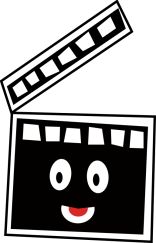 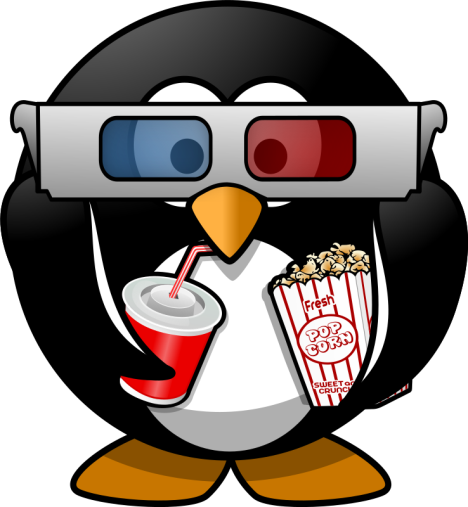 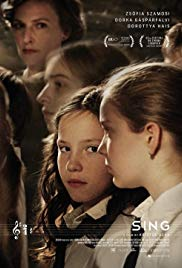 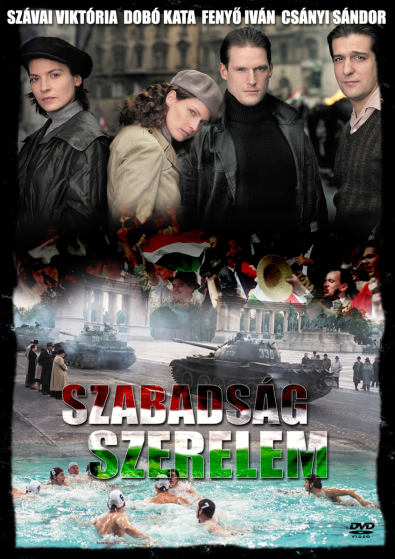 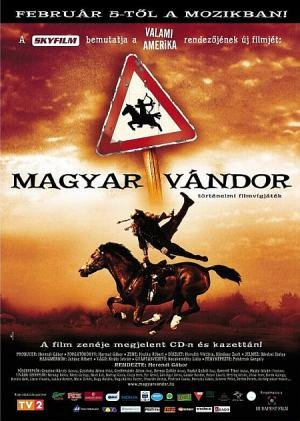 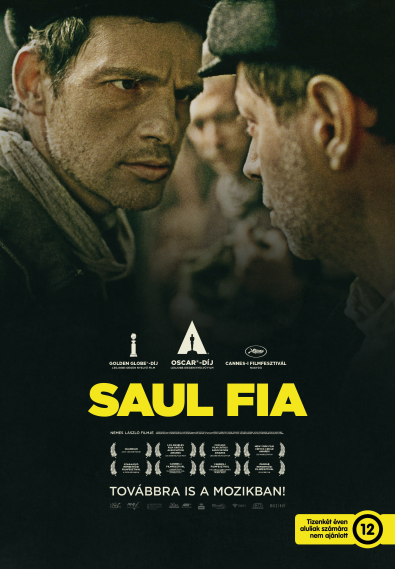 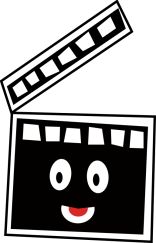 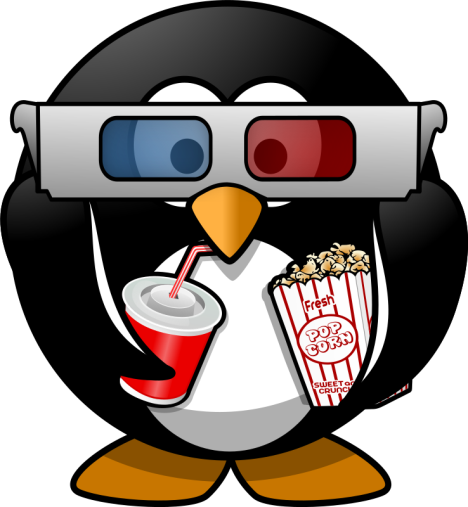 Kazališna umjetnost
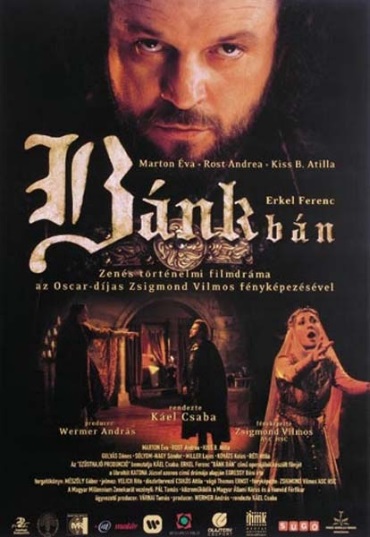 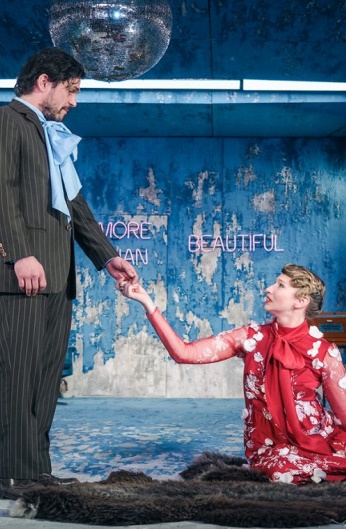 Podgrana izvedbenih umjetnosti u kojoj se priče publici predstavljaju kroz dramu, govor, geste, zvučne efekte i vizualne predmete.
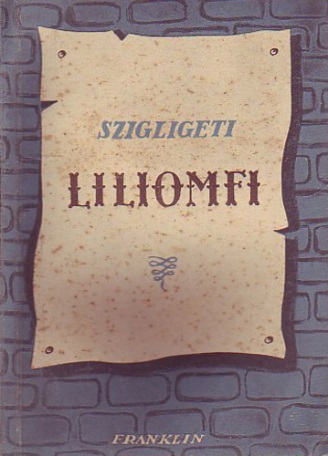 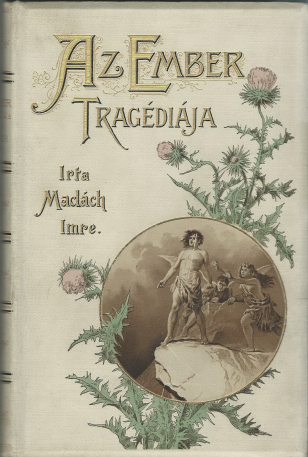 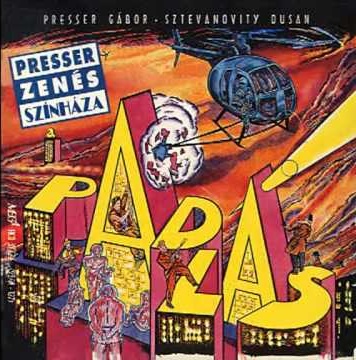 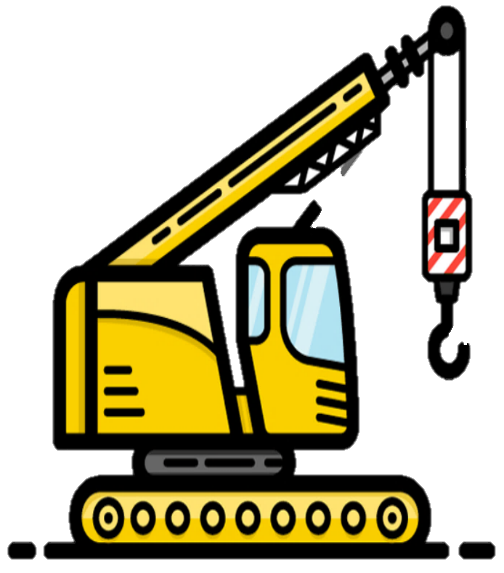 Ribarova kula
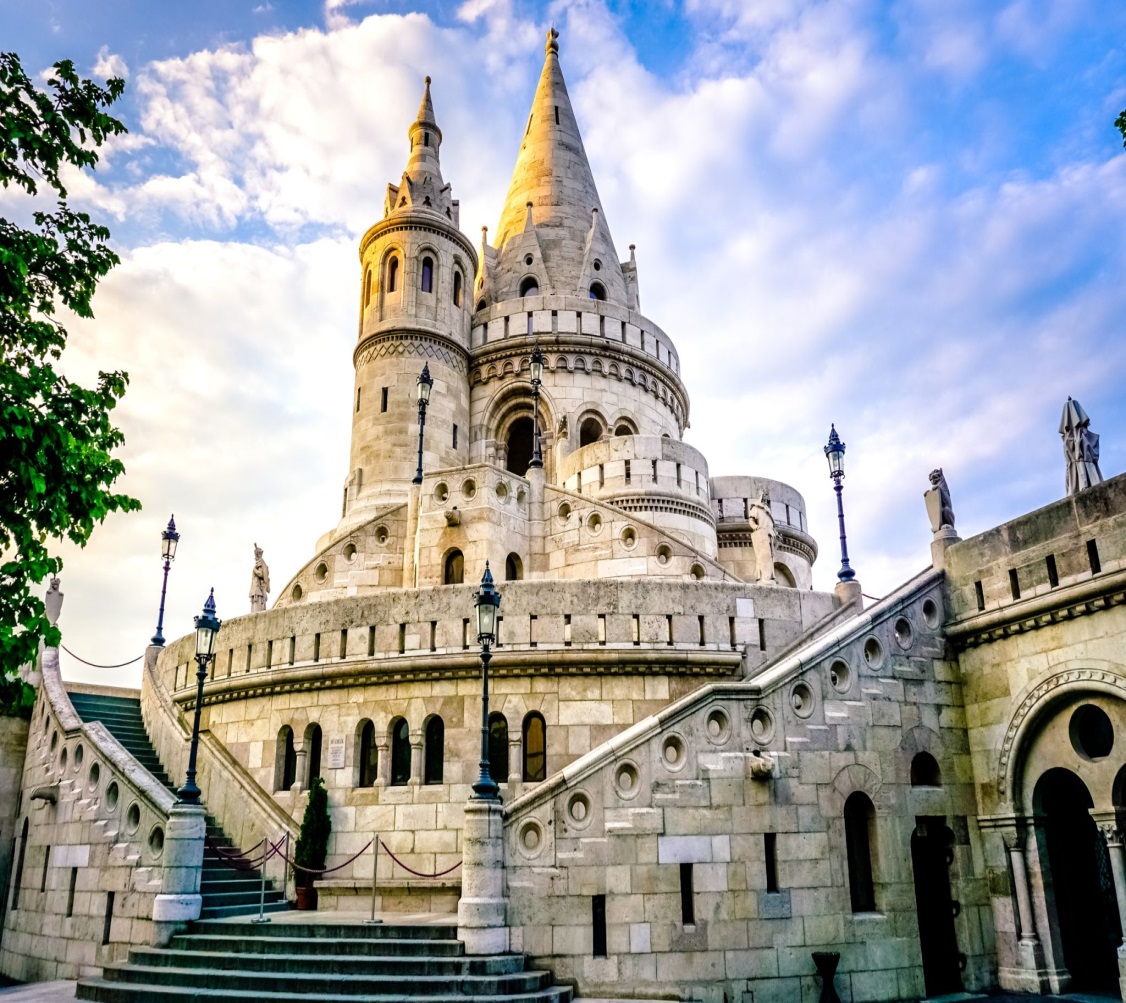 Building
Matijasova crkva
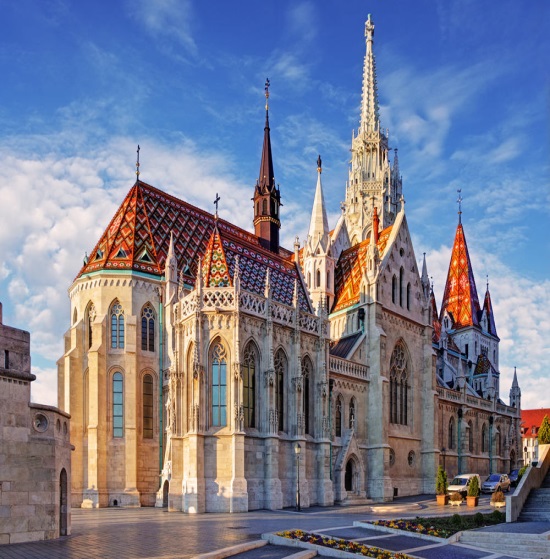 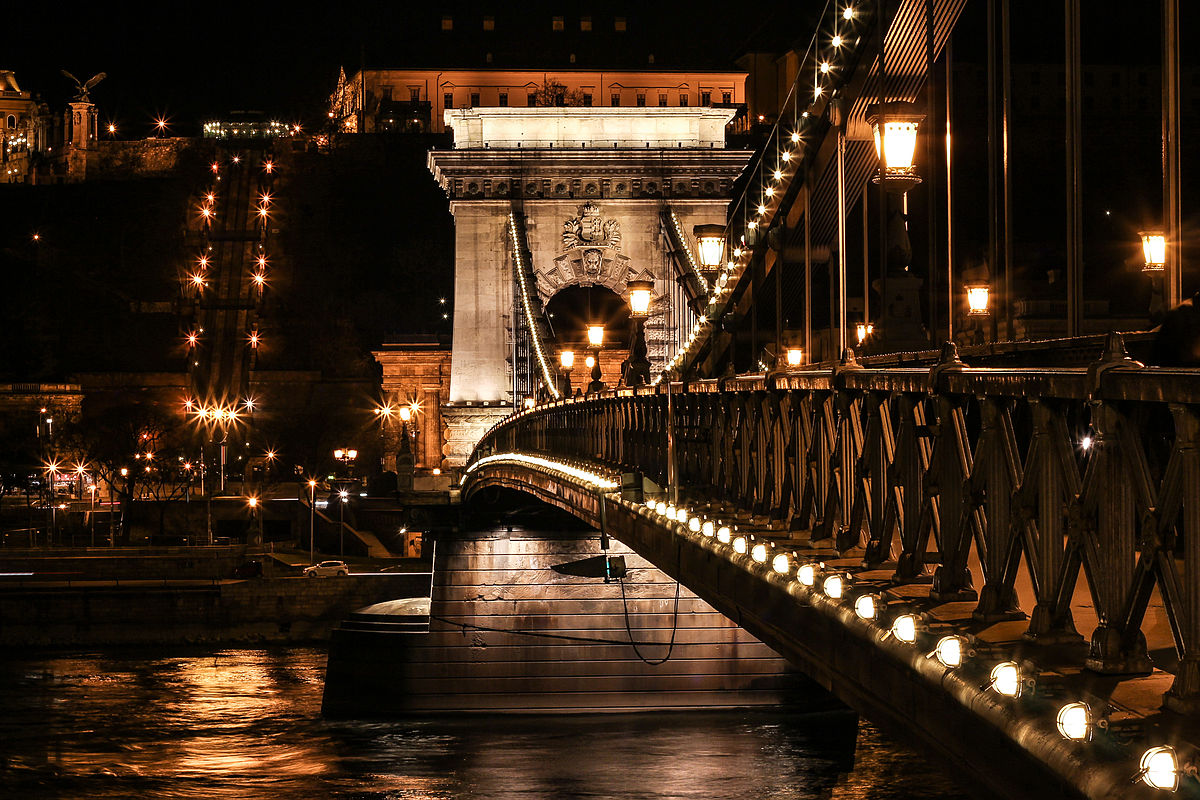 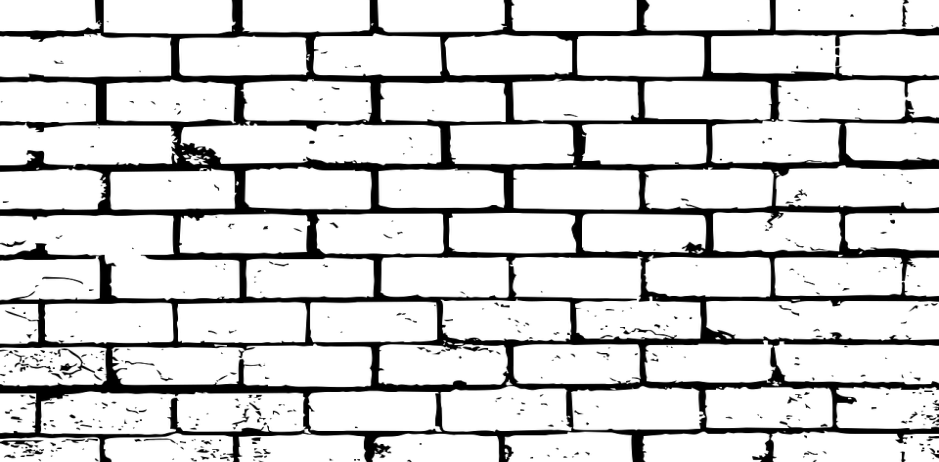 Arhitektura je stvaranje zgrada i građevina, u širem smislu, izgrađenog okoliša.
Széchenyi Chain most
OPATIJA 
Tihany
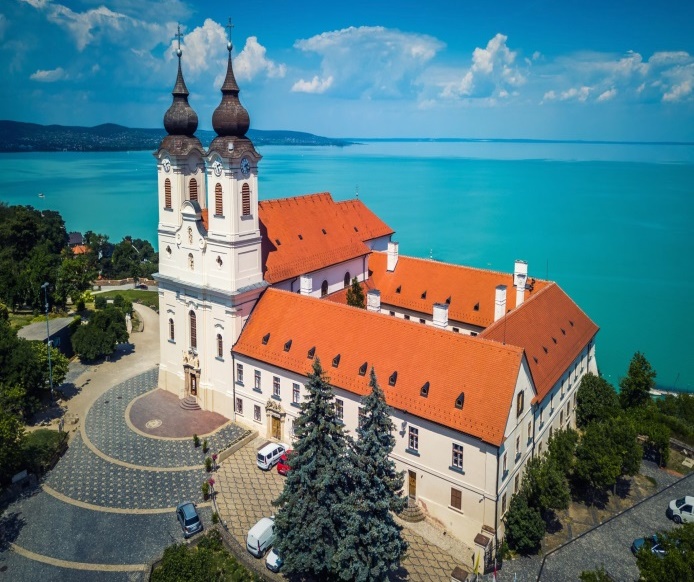 ParlAMENT
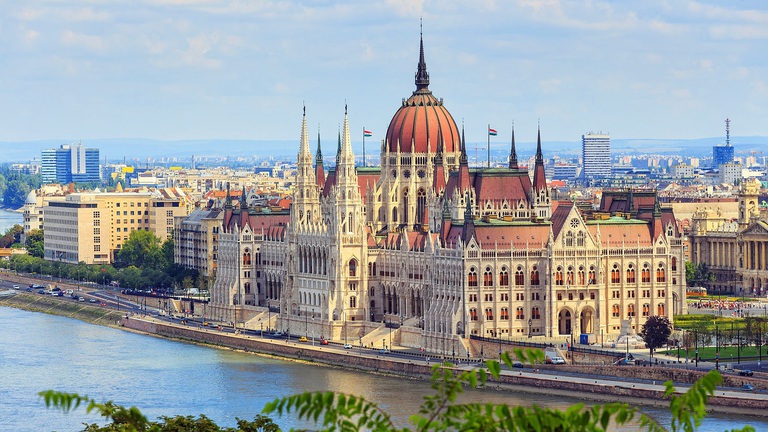 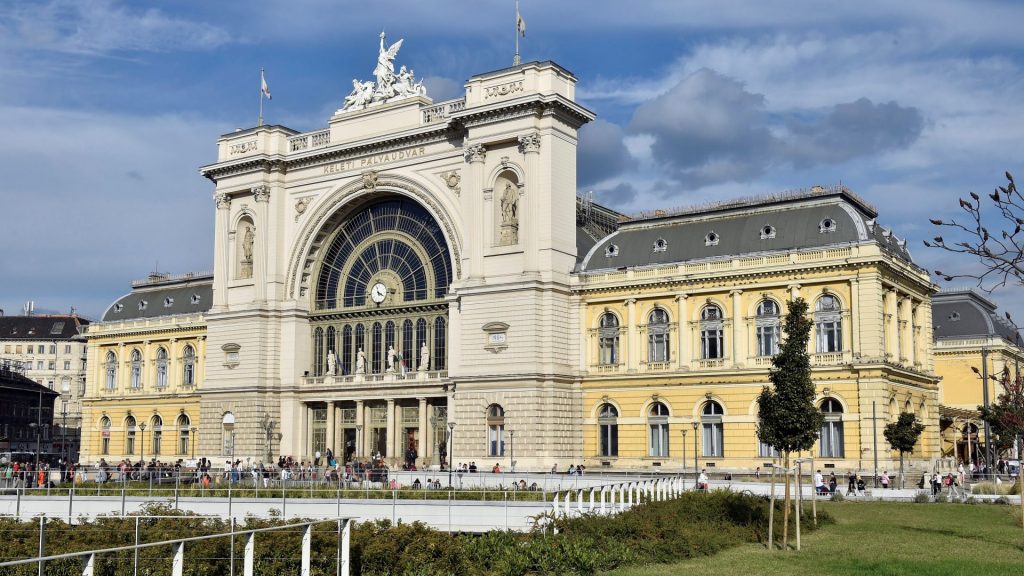 ISTOČNA ŽELJEZNIČKA STANICA
Grassalkovich DVORAC
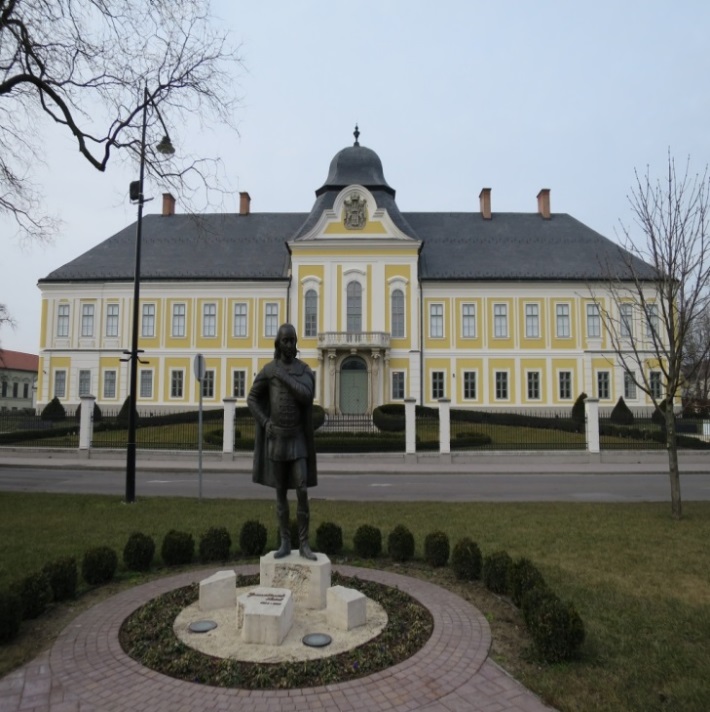 Fotografija
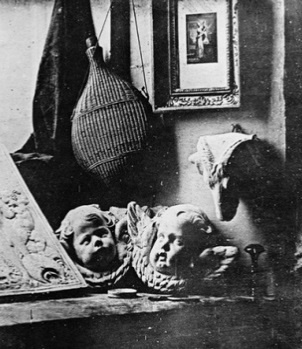 Fotografija je bilježenje vizualnih informacija koje se prenose svjetlošću tehničkim sredstvima (kamera, fotoosjetljivi materijal itd.).
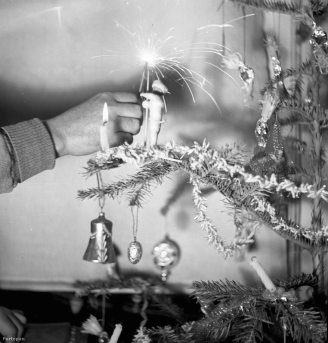 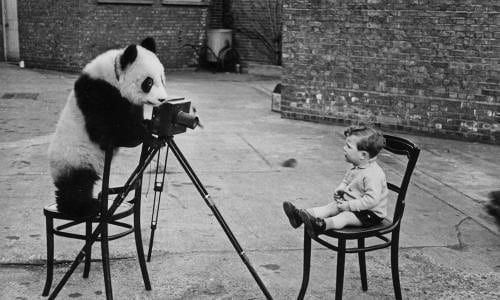 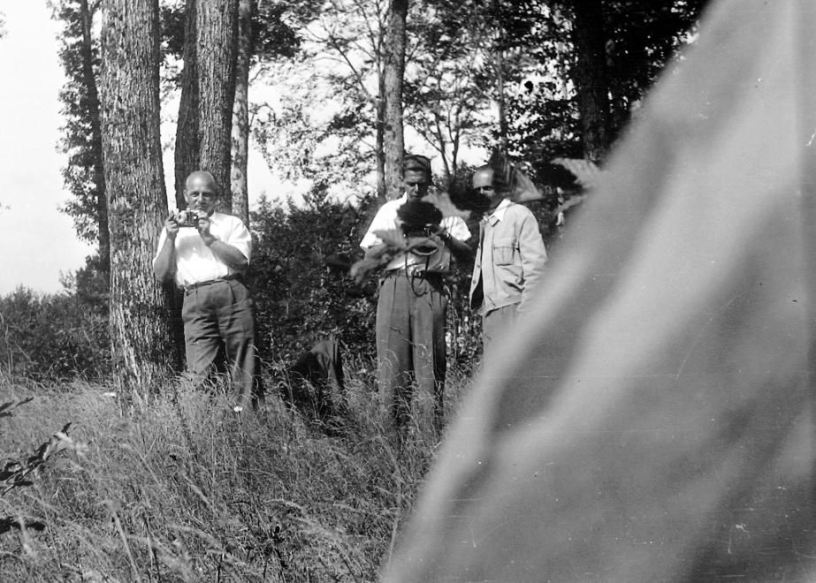 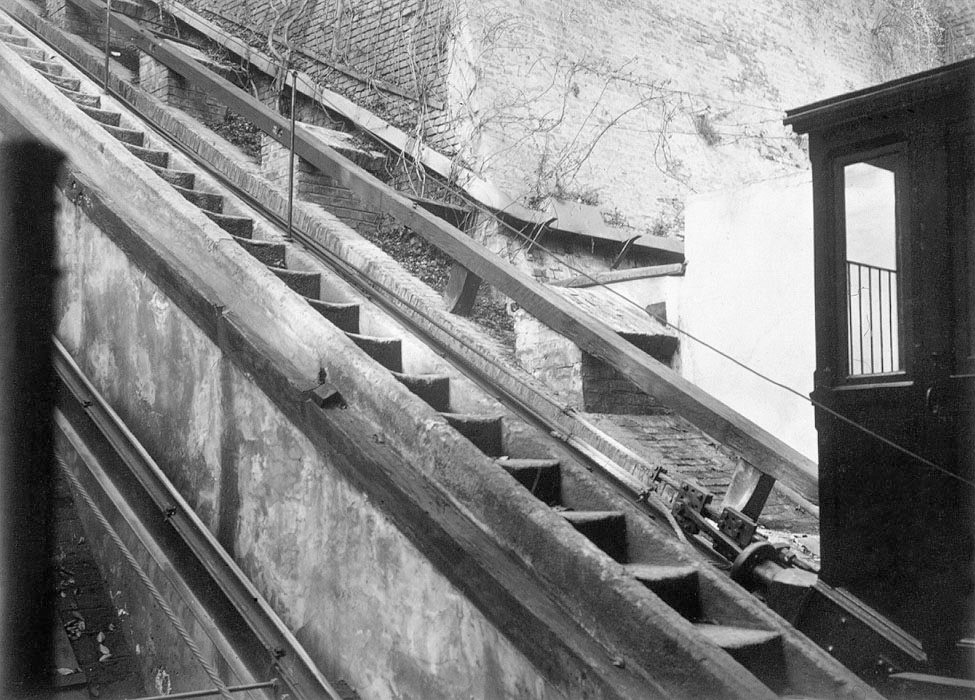 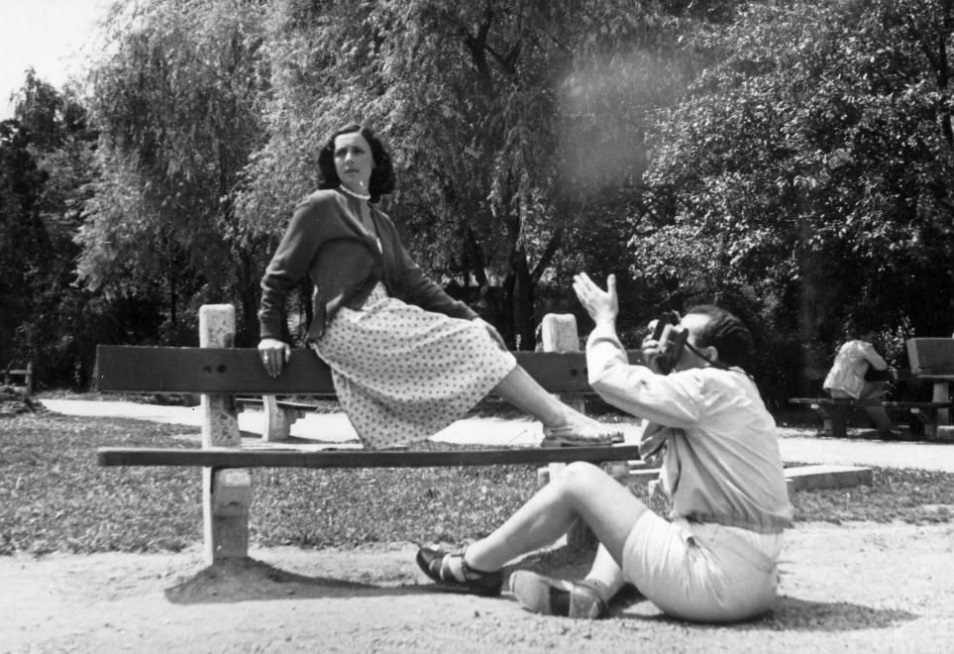 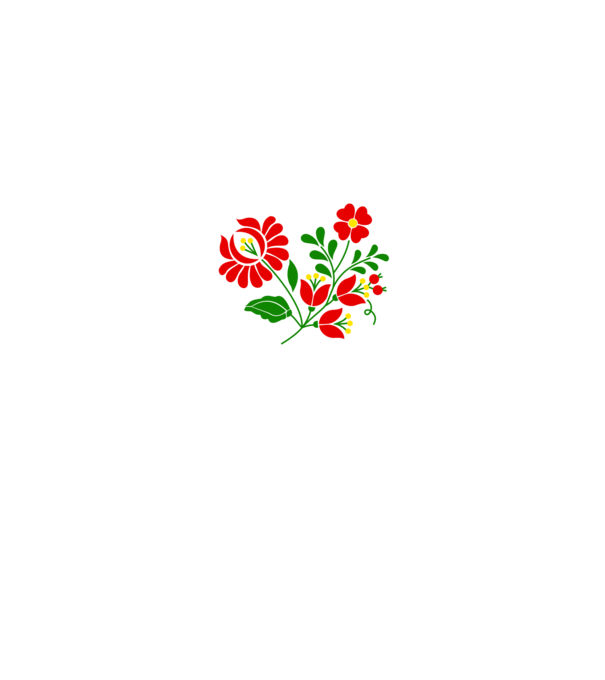 Hvala na pažnji!
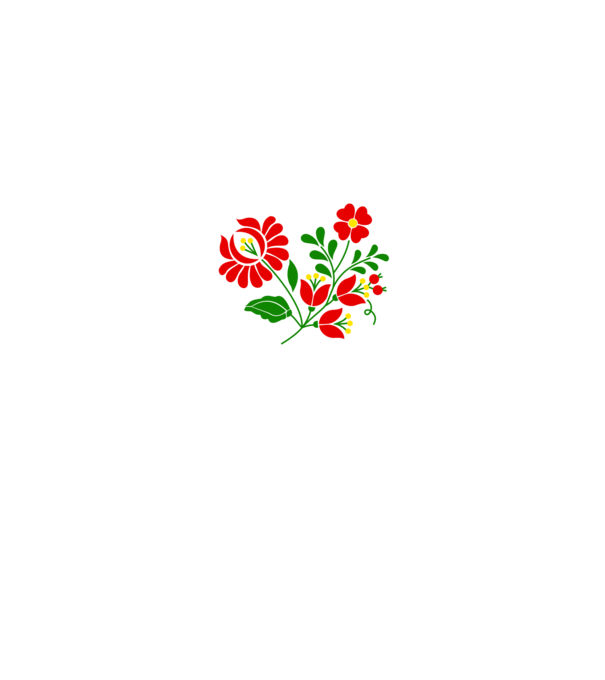